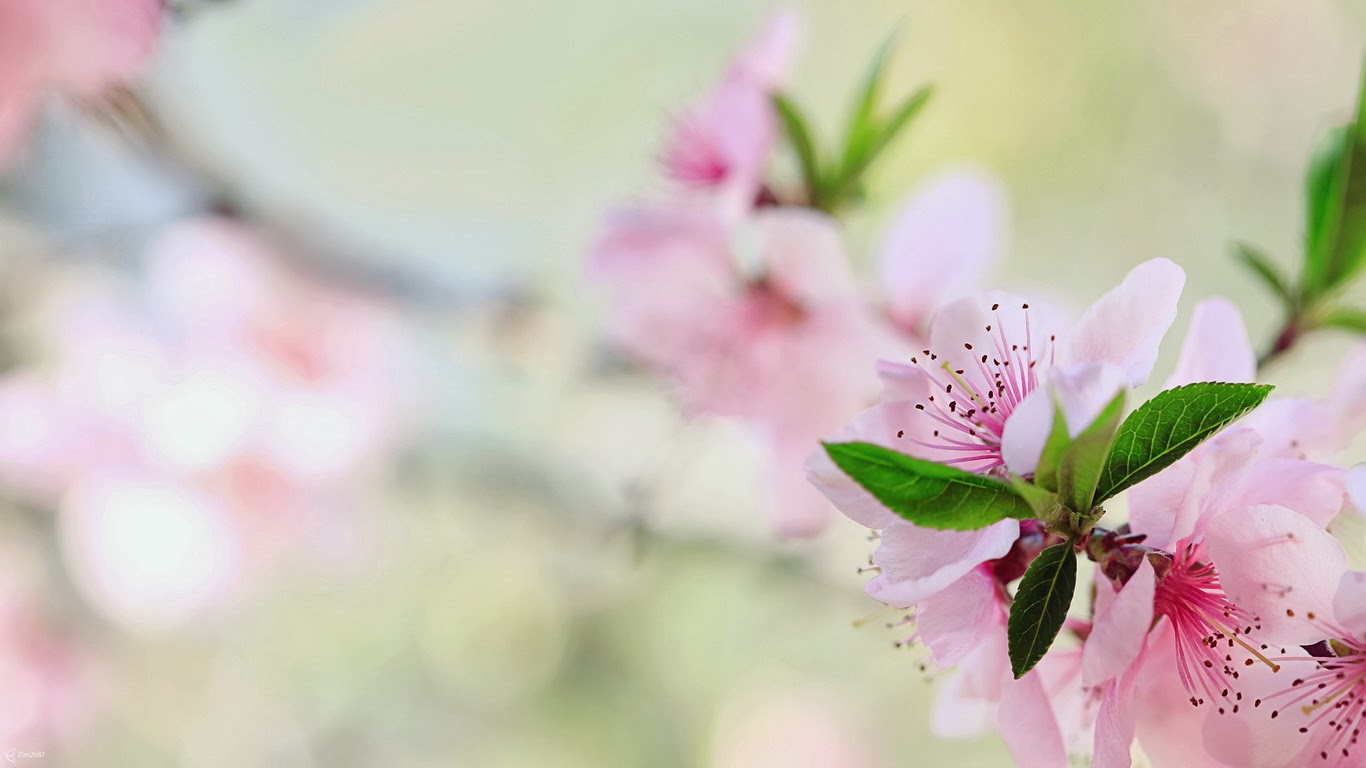 NỘI DUNG SINH HOẠT
Phần 1: Sinh hoạt lớp
     Phần 2: Sinh hoạt chủ điểm:
              “Xuân an vui”
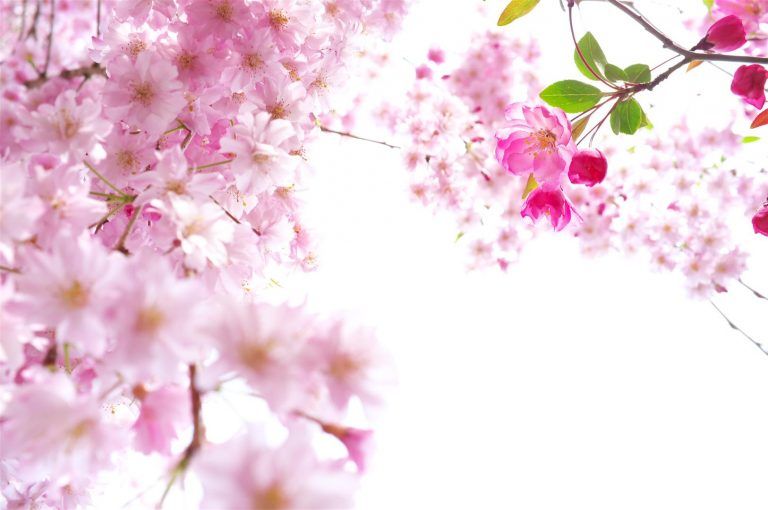 NỘI DUNG SINH HOẠT
Phần 1: Sinh hoạt lớp tuần 19
KẾ HOẠCH TUẦN 20
1. Nề nếp:
Đi học đều, đúng giờ
-  Giữ gìn vệ sinh trường lớp, vệ sinh cá nhân.
- Trong lớp trật tự, chú ý nghe giảng.
- Ôn bài đầu giờ hiệu quả.
2. Học tập:
Tiếp tục thi đua học tập tốt để mừng Đảng mừng xuân.
- Phát huy đôi bạn cùng tiến, nhóm học tập, bàn học danh dự.
3. Các hoạt động khác:
Thực hiện tốt ATGT. Tiết kiệm điện nước.
- Vệ sinh cá nhân, thực hiện tốt khẩu hiệu 5K phòng dịch.
Thực hiện lao động chuyên. Chăm sóc công trình măng non xanh.
- Tích cực tìm hiểu ý nghĩa thành lập Đảng và thuộc bài hát về Đảng về mùa xuân.

-
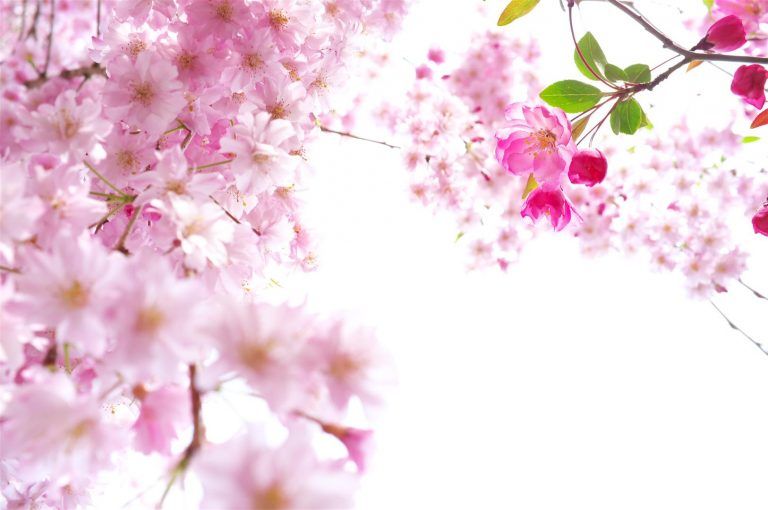 NỘI DUNG SINH HOẠT
Phần 2: Sinh hoạt chủ điểm
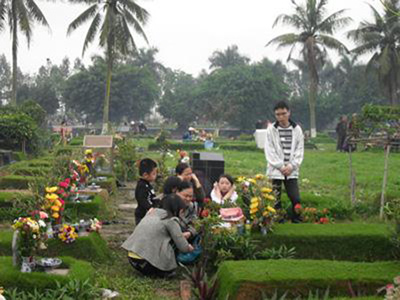 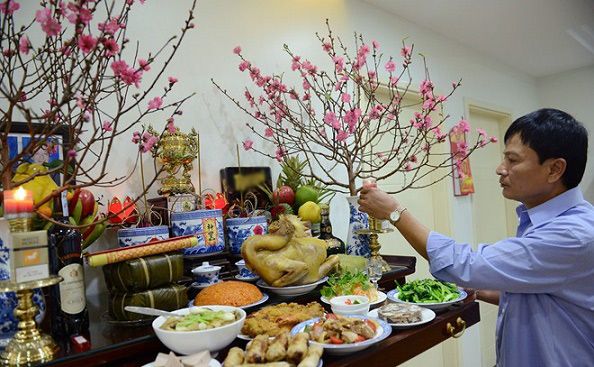 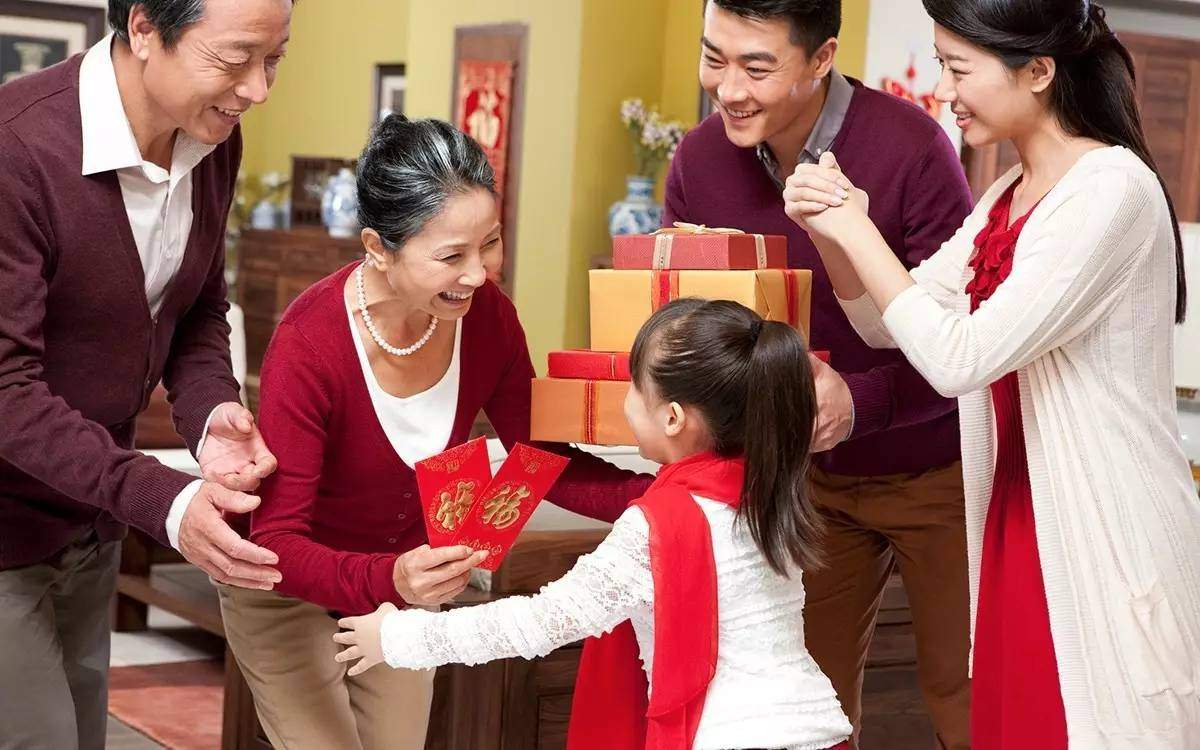 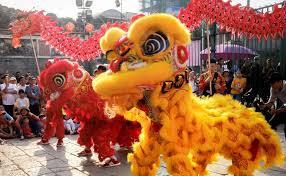 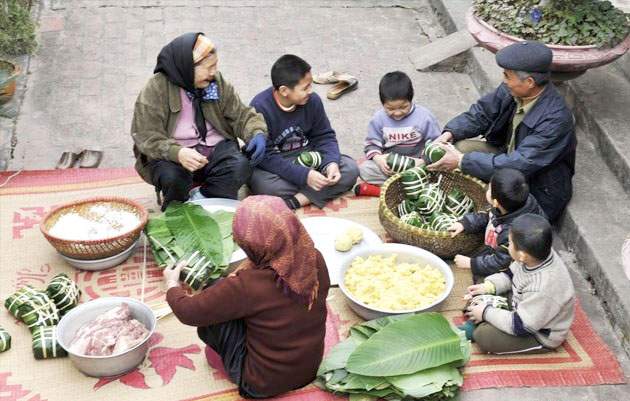 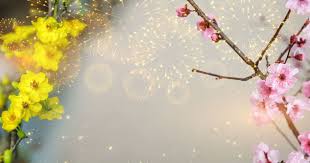